Data Transformation
3D
[Speaker Notes: https://quizizz.com/admin/quiz/5eb3ecd0272827001be13023?source=quiz_share
https://quizizz.com/admin/quiz/5f439516596f6b001b7eb347?source=quiz_share
https://create.kahoot.it/details/chapter-5-regression-and-data-transformation/9ad91423-8579-4a49-badf-1af2bd244702	
https://create.kahoot.it/details/data-transformation-basic-skills/e1be7d0b-faf1-45c7-bb54-279b47ca0a6a]
Data Transformation
The types of scatterplots that can be transformed by the squared, log or reciprocal transformations can be fitted together into what we call the circle of transformations.
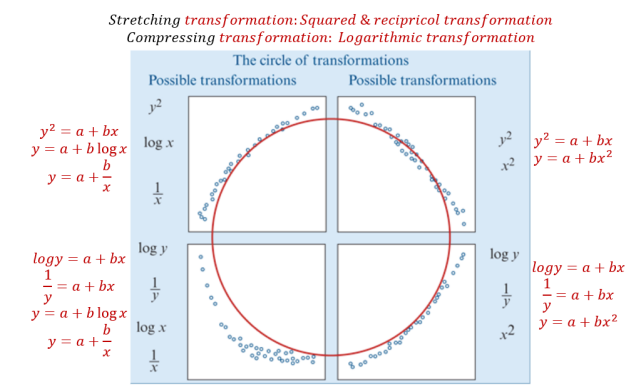 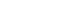 Use a mathematical rule to change the scale on either x- or y-axis in order to linearise a non-linear scatterplot.
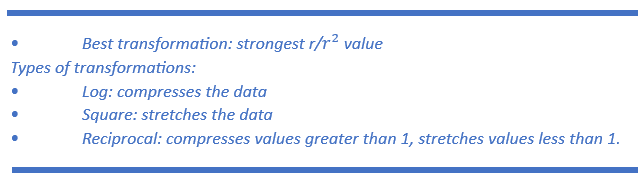 Data Transformation
The purpose of the circle of transformations is to guide us in our choice of transformation to linearise a given scatterplot.
There are two things to note when using the circle of transformations:
1. In each case, there is more than one type of transformation that might work.
2. These transformations only apply to scatterplots with a consistently increasing or decreasing trend.
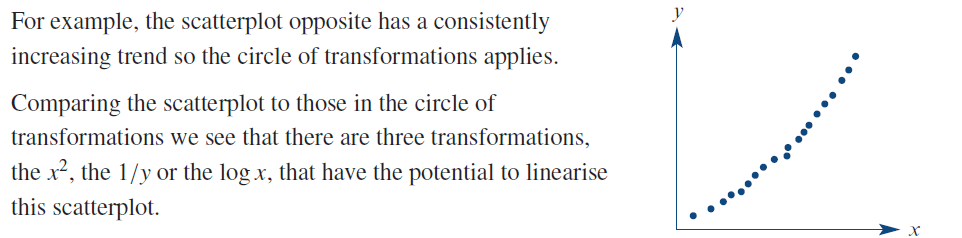 Using data transformation to linearise a scatterplot The squared transformation
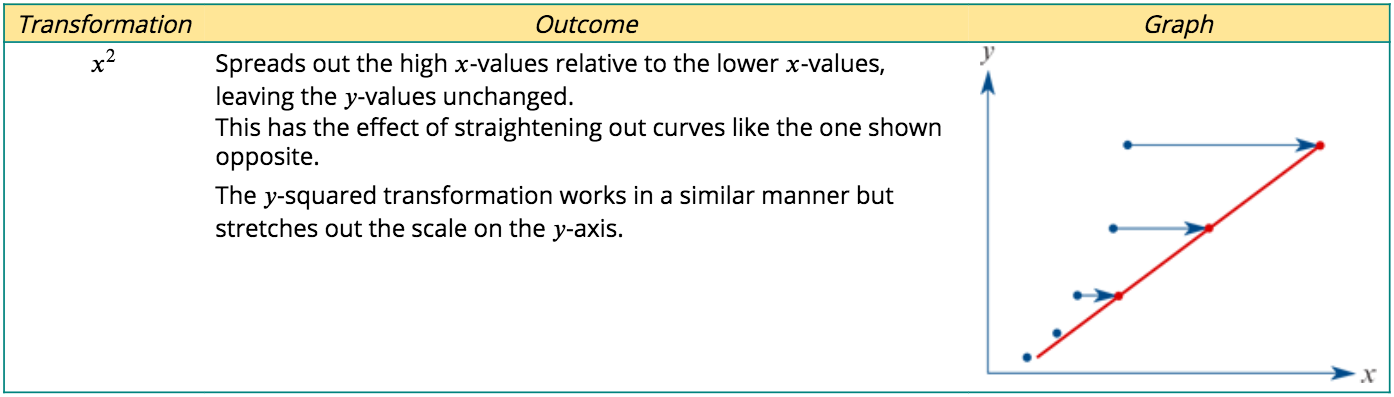 Applying the squared transformation
A base jumper leaps from the top of a cliff, 1560 metres above the valley floor. The scatterplot below shows the height (in metres) of the base jumper above the valley floor every second, for the first 10 seconds of the jump. After this time she opened her parachute to bring her safely to the ground.
A scatterplot shows that there is a strong negative association between the height of the base jumper above the ground and time.
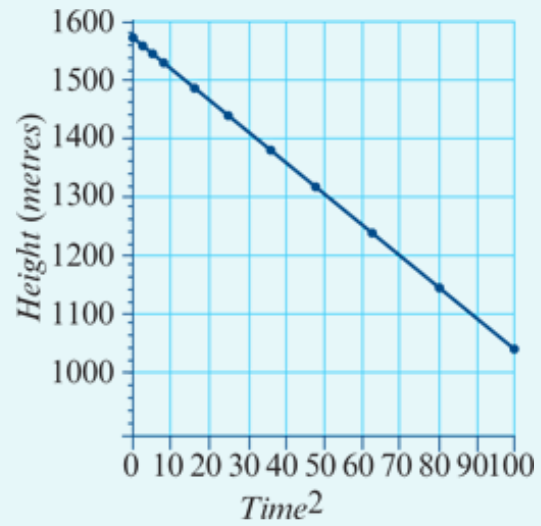 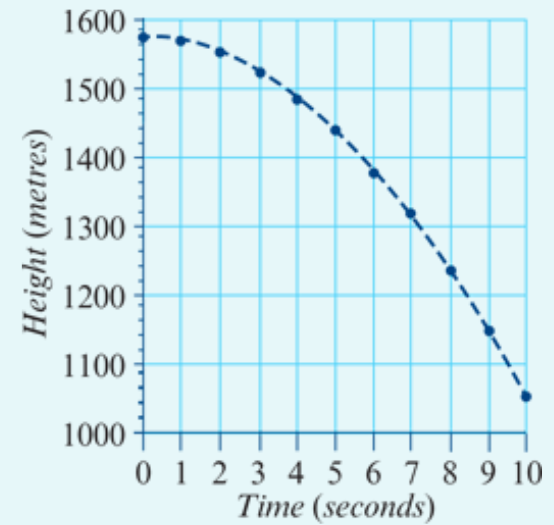 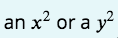 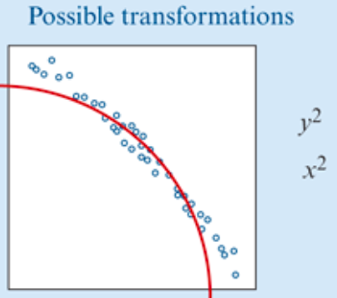 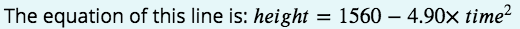 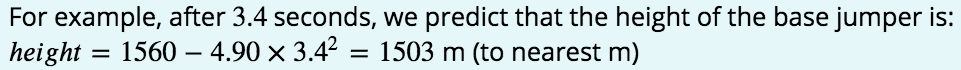 Using CAS to perform a squared transformation
x
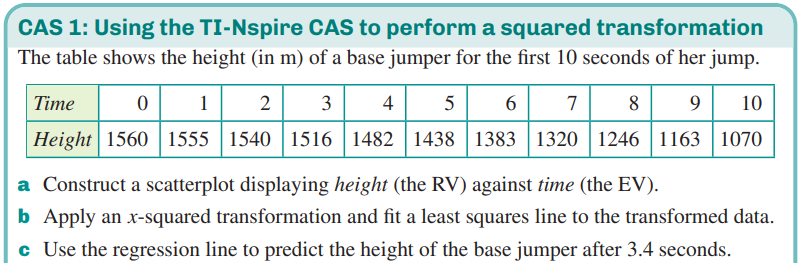 CAS Notes 3.3
To 3 Sig. Fig.
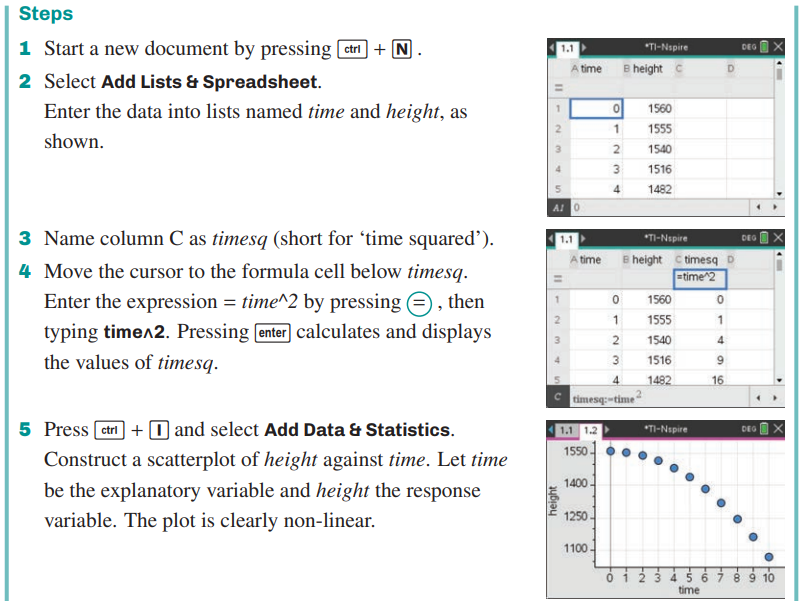 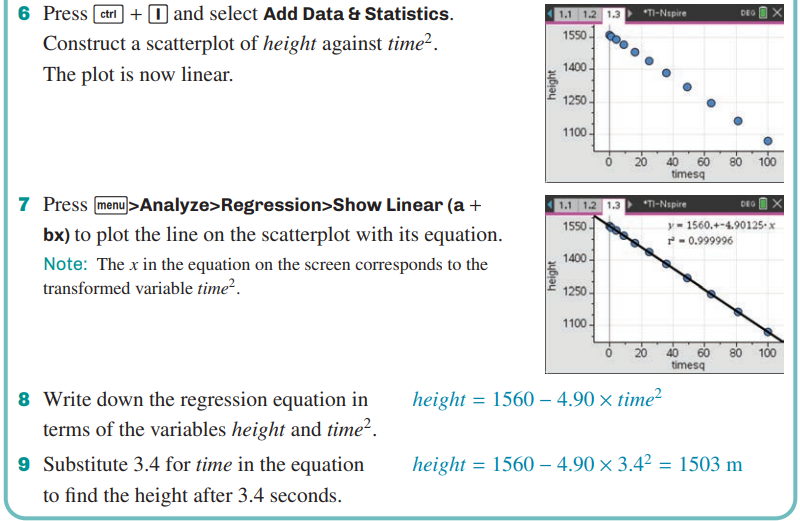 The logarithmic transformation
The logarithmic transformation is a compressing transformation and the upper end of the scale on either the x- or the y-axis. The effect of applying a log x transformation to a scatterplot is illustrated graphically below.
Applying the log transformation
The general wealth of a country, often measured by its Gross Domestic Product (GDP), is one of several variables associated with lifespan in different countries. However, the association it not linear, as can be seen in the scatterplot below which plots lifespan (in years) against GDP (in dollars) for 13 different countries.
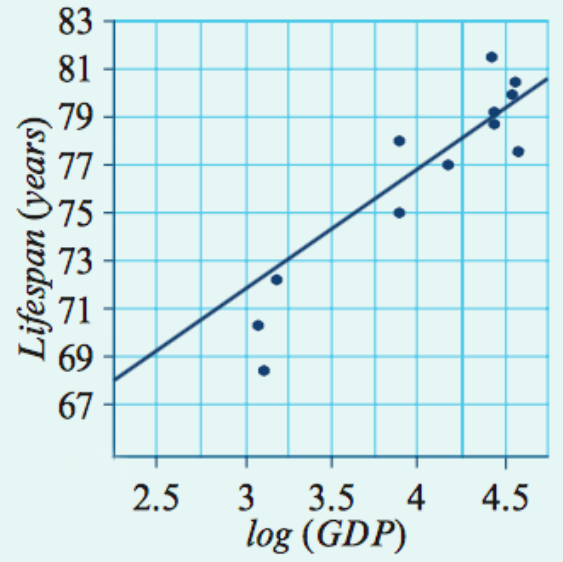 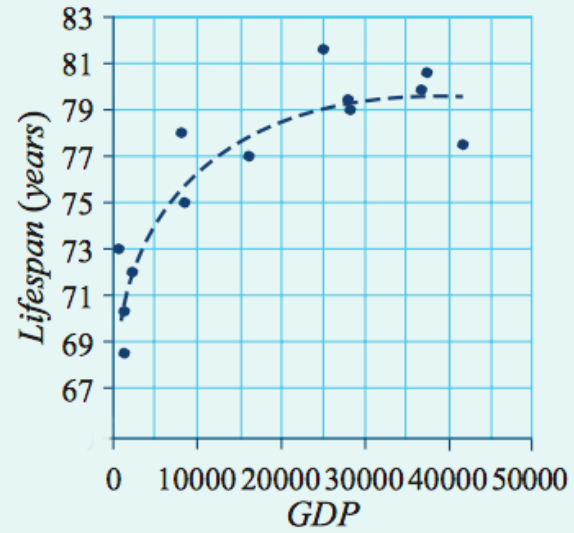 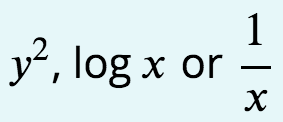 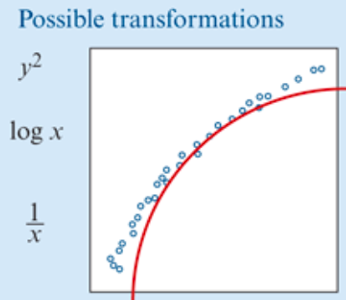 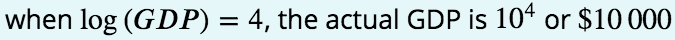 Applying the log transformation
The general wealth of a country, often measured by its Gross Domestic Product (GDP), is one of several variables associated with lifespan in different countries. However, the association it not linear, as can be seen in the scatterplot below which plots lifespan (in years) against GDP (in dollars) for 13 different countries.
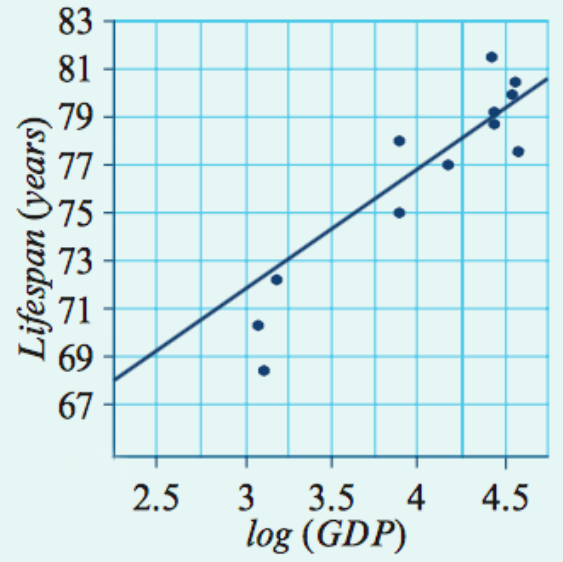 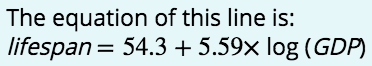 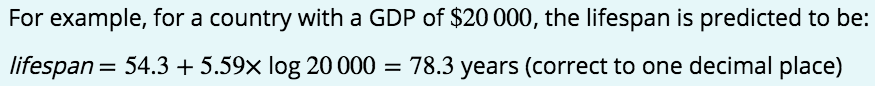 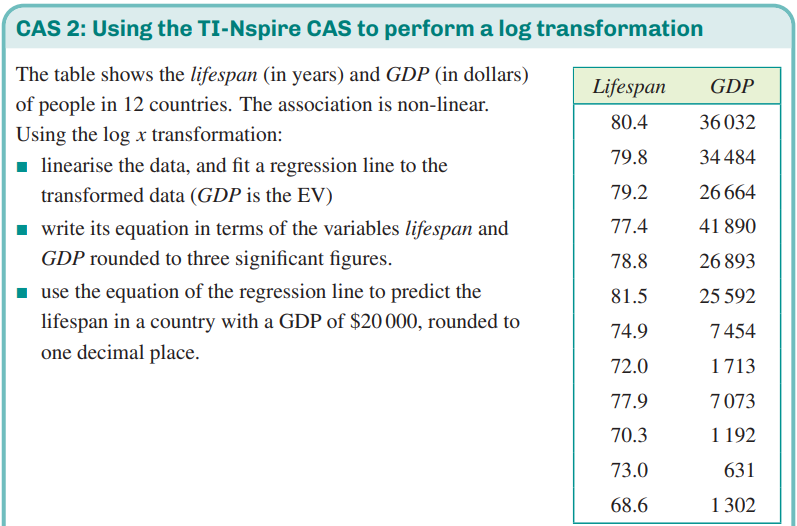 CAS Notes 3.4
To 3 Sig. Fig.
Change x to log(x)…..
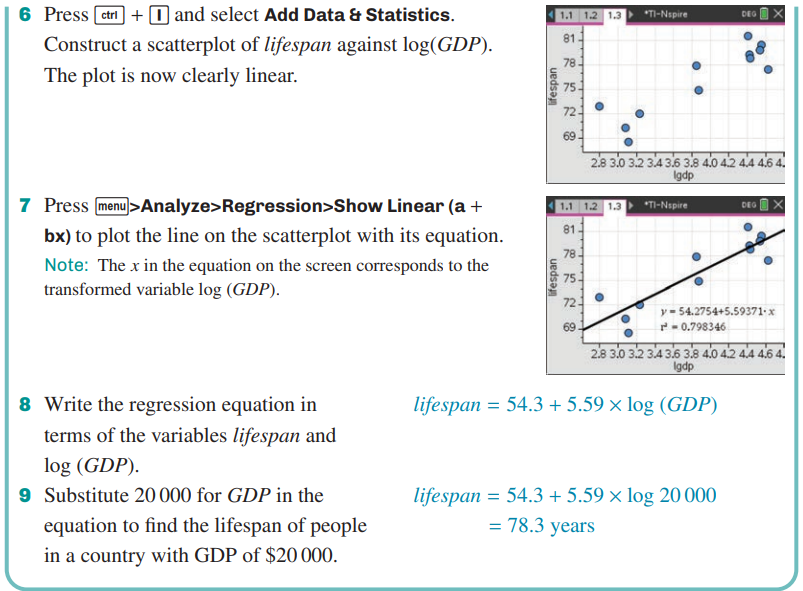 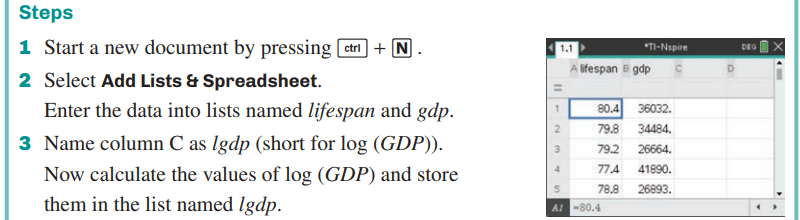 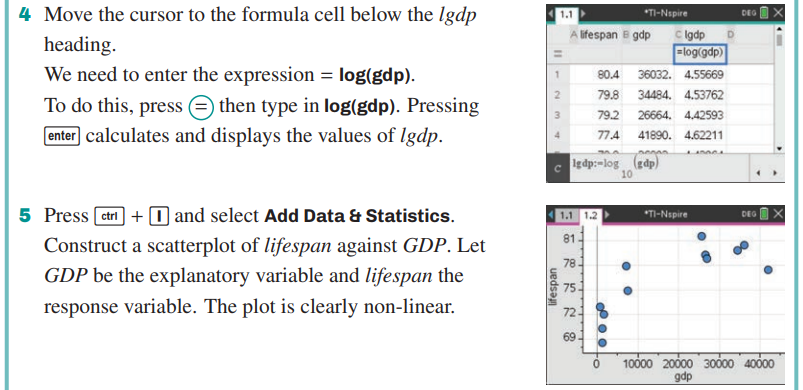 The reciprocal transformation
The reciprocal transformation is a stretching transformation that compresses the upper end of the scale on either the 𝑥- or 𝑦-axis. The effect of applying a reciprocal y transformation to a scatterplot is illustrated below.
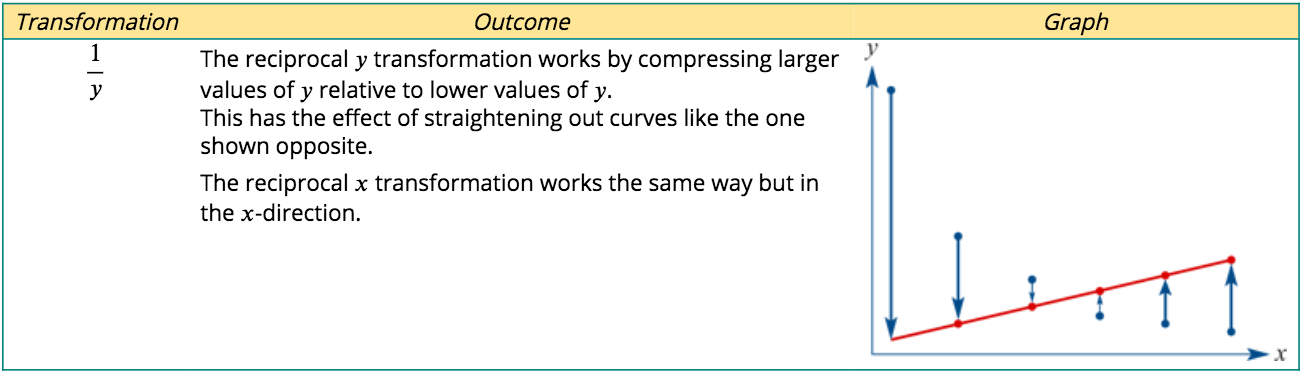 Applying the reciprocal transformation
A homeware company makes rectangular sticky labels with a variety of lengths and widths.
The scatterplot opposite displays the width (in cm) and length (in cm) of eight of their sticky labels.
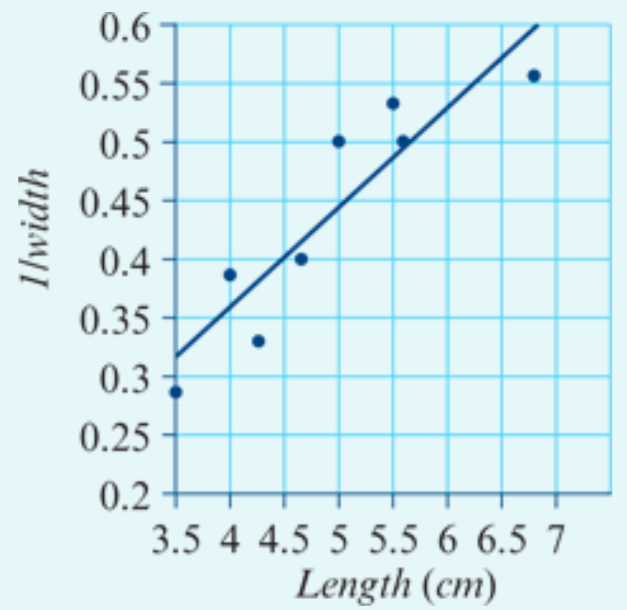 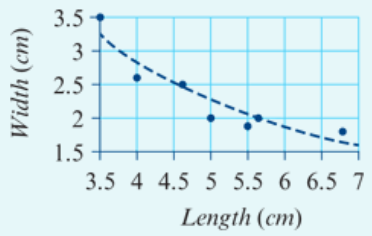 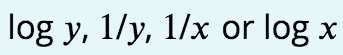 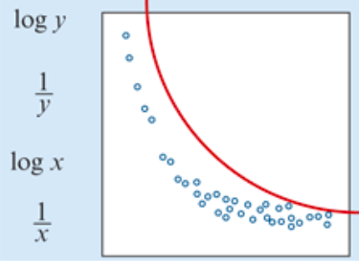 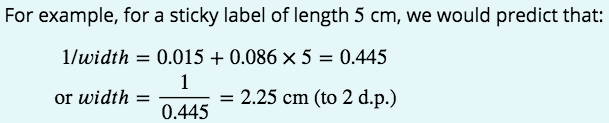 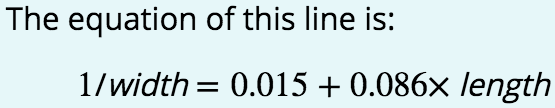 Using CAS to perform a reciprocal transformation
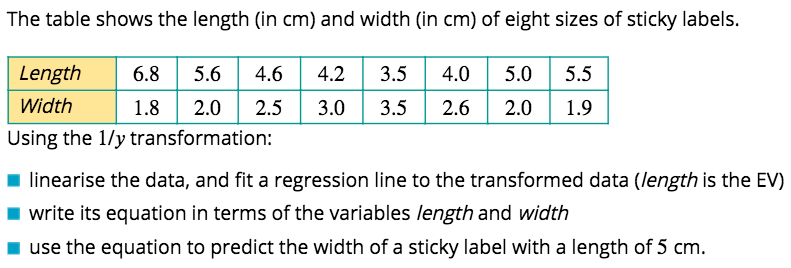 X
Y
[Speaker Notes: Know Maths calculation by heart. Then find key words.]
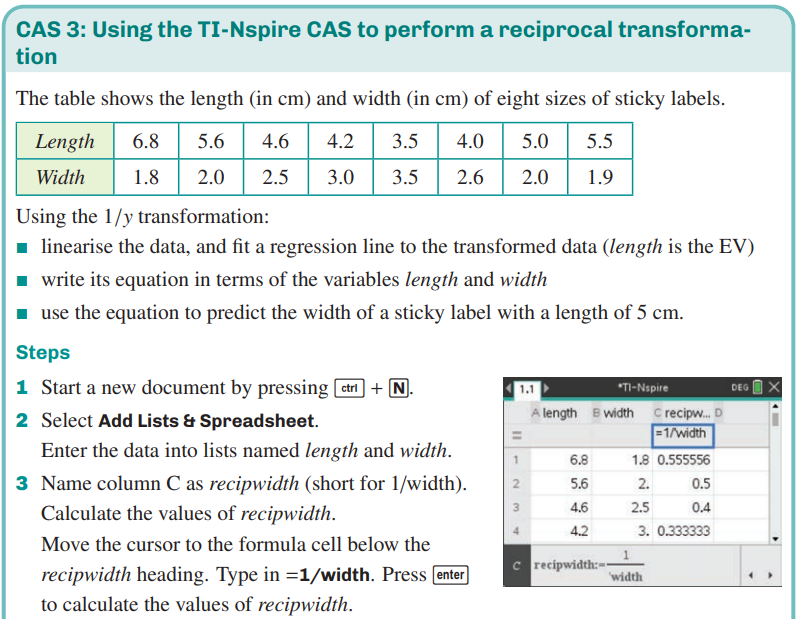 CAS Notes 3.5
To 3 Sig. Fig.
Change y to 1/y…..
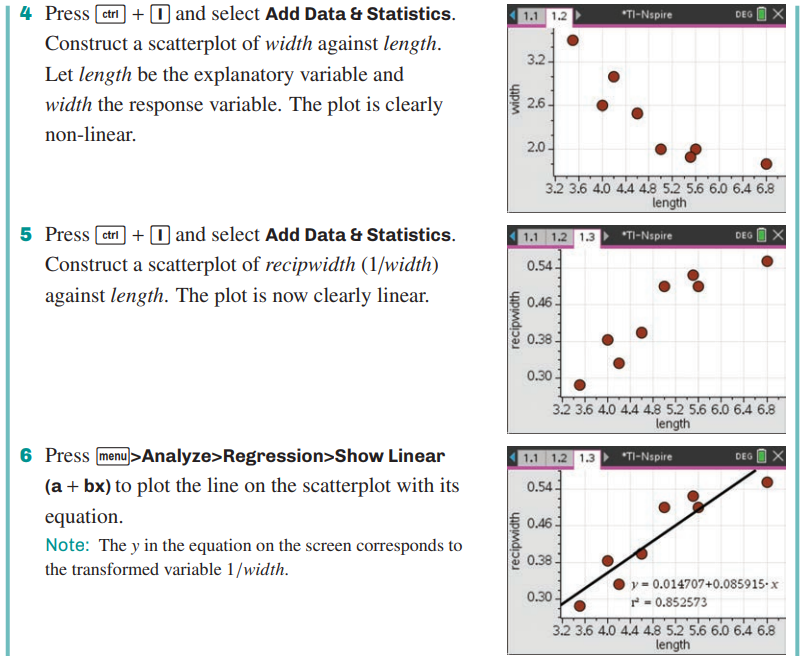 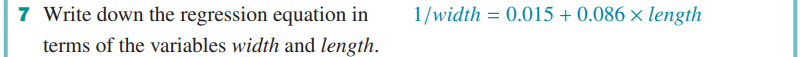 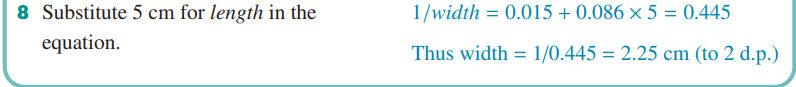 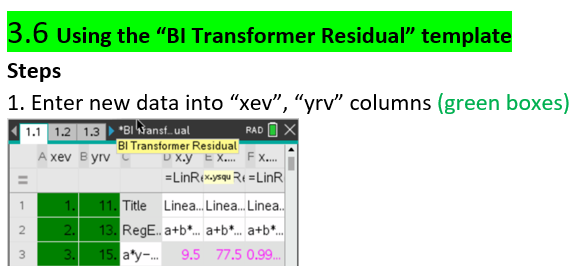 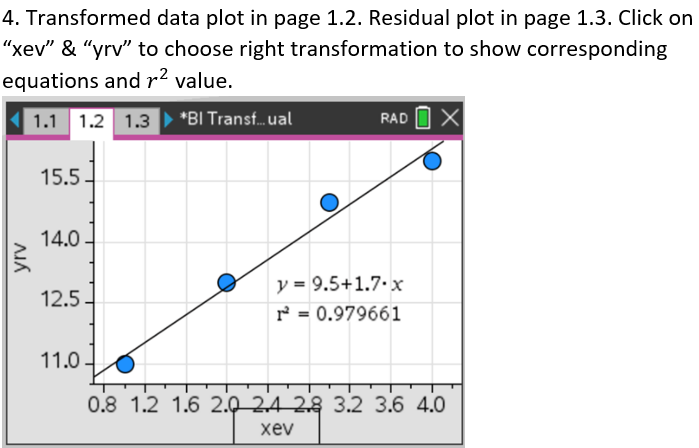 CAS Notes 3.6
Copy the file to your CAS
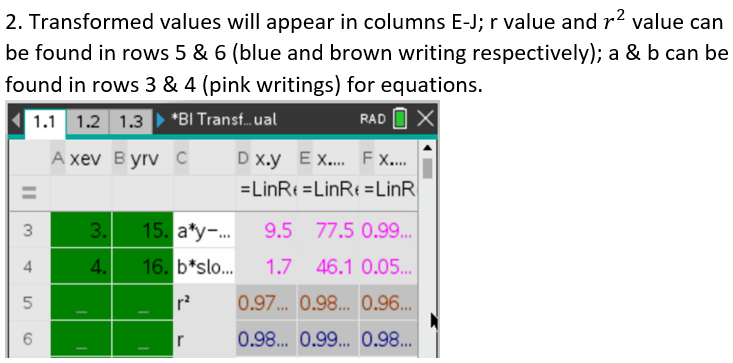 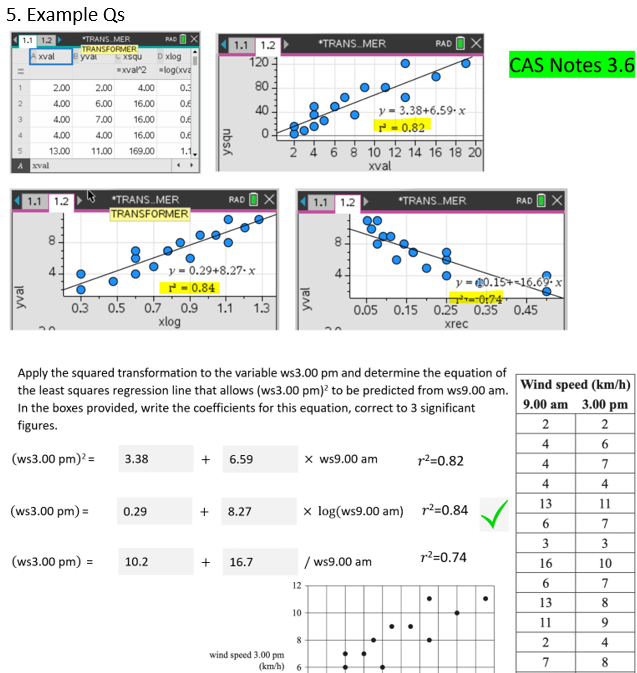 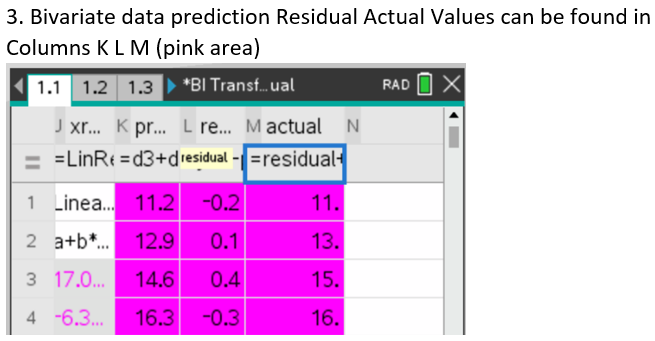 All in one BI Transformer
Start here!